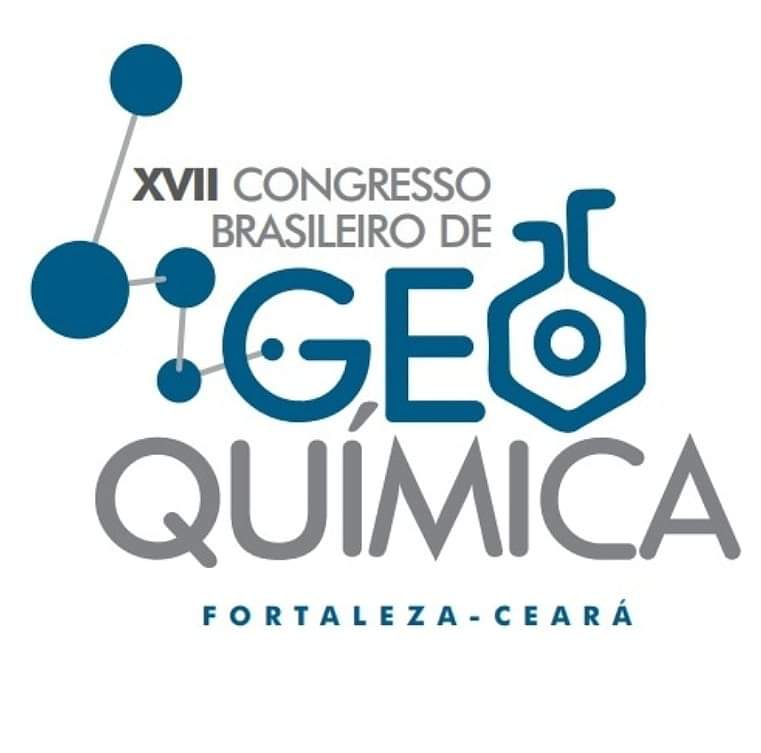 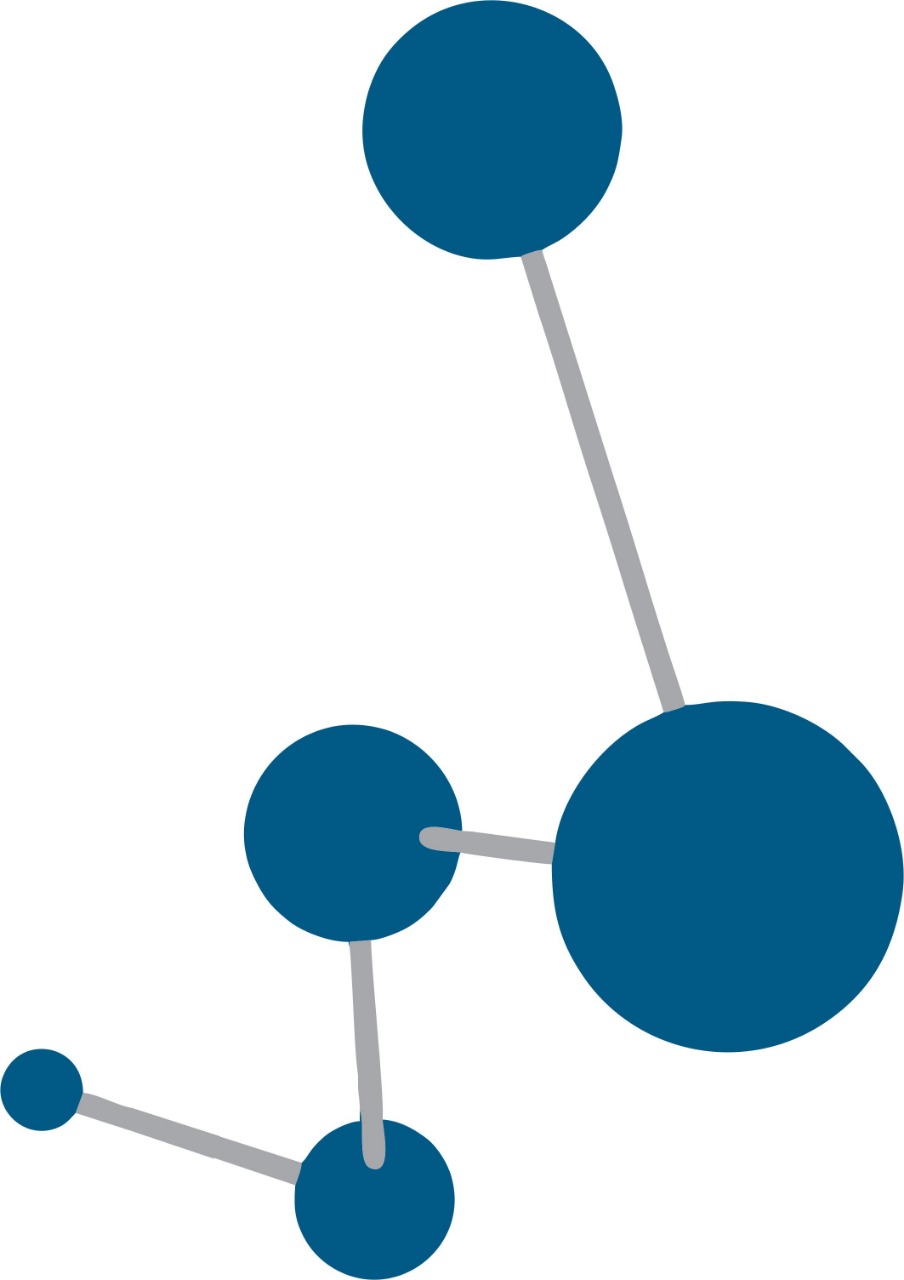 Título linha 1
Título linha 2

Autor – Instituição
E-mail
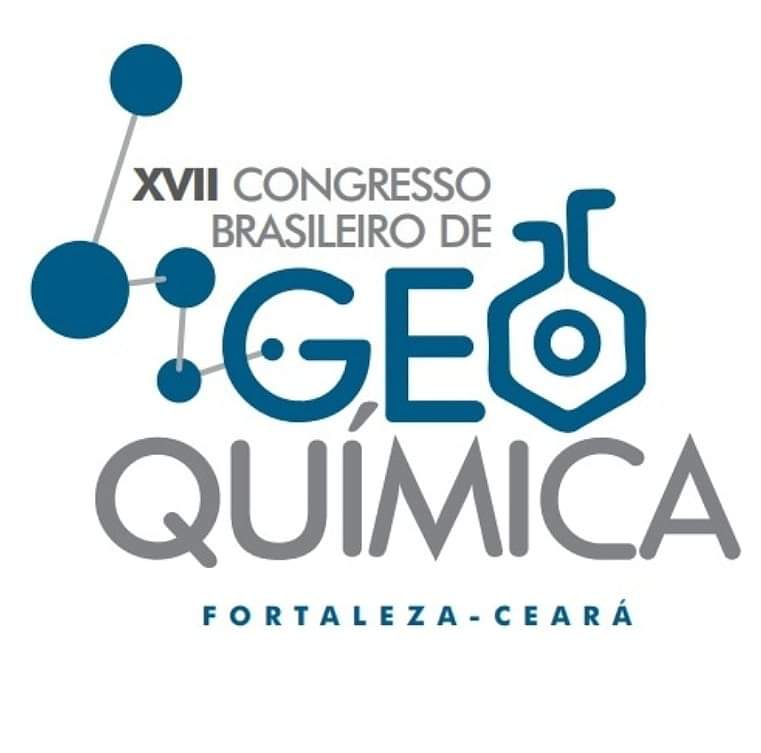 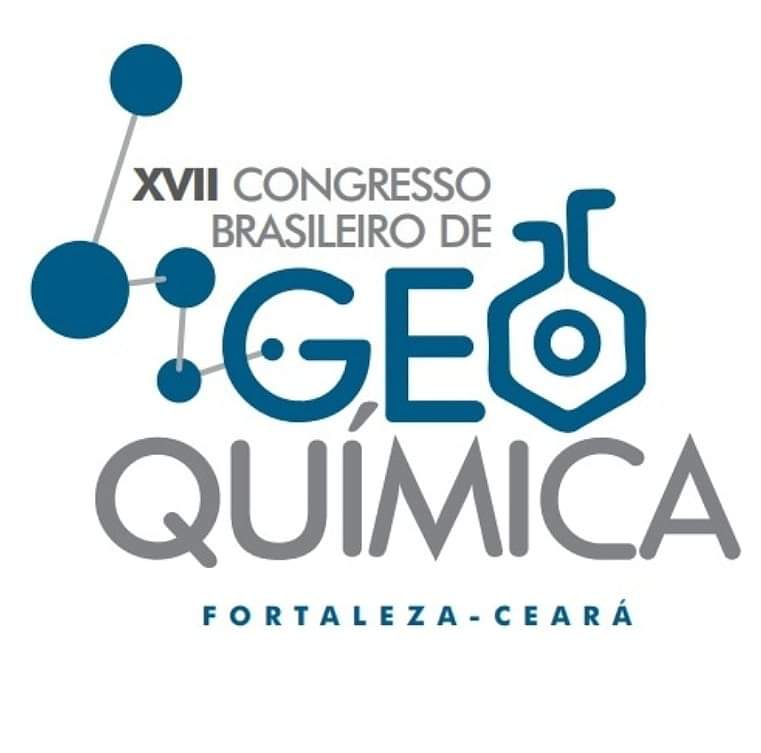